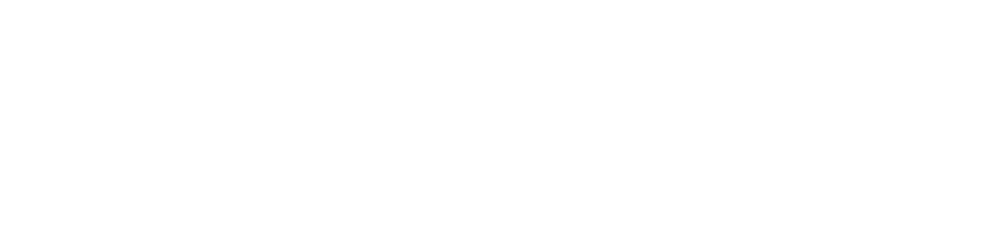 Thursday Bible Study
1 Corinthians 12:27-31
Joshua Tapp
True Words Baptist Church – 1377 S. 20th St. Louisville, KY – TrueWordsBaptist.org
1 Corinthians 12:27-28   Now ye are the body of Christ, and members in particular.  28 And God hath set some in the church, first apostles, secondarily prophets, thirdly teachers, after that miracles, then gifts of healings, helps, governments, diversities of tongues.
1 Corinthians 12:29-31   Are all apostles? are all prophets? are all teachers? are all workers of miracles?  30 Have all the gifts of healing? do all speak with tongues? do all interpret?  31 But covet earnestly the best gifts: and yet shew I unto you a more excellent way.
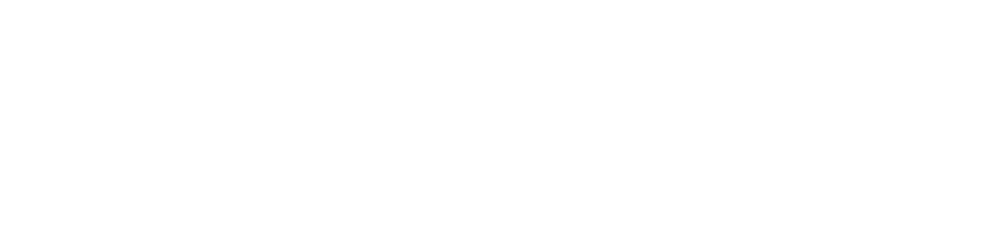 Title of the Bible Study
The Highest Office of Apostle
True Words Baptist Church – 1377 S. 20th St. Louisville, KY – TrueWordsBaptist.org
Luke 6:13  And when it was day, he called unto him his disciples: and of them he chose twelve, whom also he named apostles;
Matthew 10:1–2  And when he had called unto him his twelve disciples, he gave them power against unclean spirits, to cast them out, and to heal all manner of sickness and all manner of disease. 2 Now the names of the twelve apostles are these; The first, Simon, who is called Peter, and Andrew his brother; James the son of Zebedee, and John his brother;
Matthew 10:3–4  Philip, and Bartholomew; Thomas, and Matthew the publican; James the son of Alphaeus, and Lebbaeus, whose surname was Thaddaeus; 4 Simon the Canaanite, and Judas Iscariot, who also betrayed him.
Ephesians 2:20  And are built upon the foundation of the apostles and prophets, Jesus Christ himself being the chief corner stone;
Romans 15:20  Yea, so have I strived to preach the gospel, not where Christ was named, lest I should build upon another man's foundation:
Galatians 1:11-12  But I certify you, brethren, that the gospel which was preached of me is not after man.  12 For I neither received it of man, neither was I taught it, but by the revelation of Jesus Christ.
Acts 2:42  And they continued stedfastly in the apostles' doctrine and fellowship, and in breaking of bread, and in prayers.
1 Corinthians 13:8-10  Charity never faileth: but whether there be prophecies, they shall fail; whether there be tongues, they shall cease; whether there be knowledge, it shall vanish away.  9 For we know in part, and we prophesy in part.  10 But when that which is perfect is come, then that which is in part shall be done away.
Luke 22:29–30  And I appoint unto you a kingdom, as my Father hath appointed unto me; 30 That ye may eat and drink at my table in my kingdom, and sit on thrones judging the twelve tribes of Israel.
Revelation 21:14  And the wall of the city had twelve foundations, and in them the names of the twelve apostles of the Lamb.
Acts 1:24-26  And they prayed, and said, Thou, Lord, which knowest the hearts of all men, shew whether of these two thou hast chosen,  25 That he may take part of this ministry and apostleship, from which Judas by transgression fell, that he might go to his own place.  26 And they gave forth their lots; and the lot fell upon Matthias; and he was numbered with the eleven apostles.
2 Corinthians 10:8  For though I should boast somewhat more of our authority, which the Lord hath given us for edification, and not for your destruction, I should not be ashamed:
1 Corinthians 4:21  What will ye? shall I come unto you with a rod, or in love, and in the spirit of meekness?
Galatians 3:1  O foolish Galatians, who hath bewitched you, that ye should not obey the truth, before whose eyes Jesus Christ hath been evidently set forth, crucified among you?
2 Thessalonians 3:6  Now we command you, brethren, in the name of our Lord Jesus Christ, that ye withdraw yourselves from every brother that walketh disorderly, and not after the tradition which he received of us.
Acts 20:29-30  For I know this, that after my departing shall grievous wolves enter in among you, not sparing the flock.  30 Also of your own selves shall men arise, speaking perverse things, to draw away disciples after them.
2 Peter 3:15–16  And account that the longsuffering of our Lord is salvation; even as our beloved brother Paul also according to the wisdom given unto him hath written unto you;  16 As also in all his epistles, speaking in them of these things; in which are some things hard to be understood, which they that are unlearned and unstable wrest, as they do also the other scriptures, unto their own destruction.
2 Timothy 3:16  All scripture is given by inspiration of God, and is profitable for doctrine, for reproof, for correction, for instruction in righteousness:
2 Corinthians 12:12  Truly the signs of an apostle were wrought among you in all patience, in signs, and wonders, and mighty deeds.
Mark 16:20  And they went forth, and preached every where, the Lord working with them, and confirming the word with signs following. Amen.
Galatians 1:1  Paul, an apostle, (not of men, neither by man, but by Jesus Christ, and God the Father, who raised him from the dead;)
1 Corinthians 9:1  Am I not an apostle? am I not free? have I not seen Jesus Christ our Lord? are not ye my work in the Lord?
1 Corinthians 15:8  And last of all he was seen of me also, as of one born out of due time.
Ephesians 2:20  And are built upon the foundation of the apostles and prophets, Jesus Christ himself being the chief corner stone;
1 Corinthians 12:28  And God hath set some in the church, first apostles, secondarily prophets, thirdly teachers, after that miracles, then gifts of healings, helps, governments, diversities of tongues.
Jude 1:17  But, beloved, remember ye the words which were spoken before of the apostles of our Lord Jesus Christ;
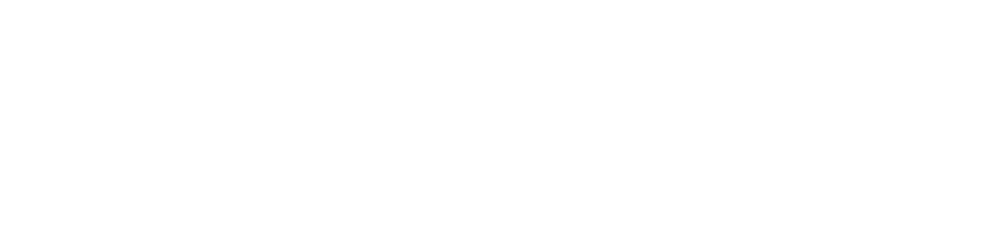 Visit Us:

TrueWordsBaptist.org
True Words Baptist Church – 1377 S. 20th St. Louisville, KY – TrueWordsBaptist.org